KOMPENSASI DAYA REAKTIF
pengantar
kompensasi daya reaktif merupaakan suatu cara untuk mengurangi daya reaktif
kompensasi daya reaktif dengan peningkatan factor daya adalah salah satu upaya untuk optimalisasi pemanfaatan energy listrik.
Daya
Daya adalah energi yang dikeluarkan untuk melakukan usaha. Dalam sistem tenaga listrik, daya merupakan jumlah energi yang digunakan untuk melakukan kerja atau usaha.
Energi "aktif " (dalam kWh) yang diubah menjadi kerja mekanis dan panas
Energi "reactif" (dalam kvarh) yang dibutuhkan oleh rangkaian induktif (transformers, motors...)
Segitiga Daya
Dari segitiga daya di atas kita dapat melihat bahwa rangkaian AC memasok atau mengonsumsi dua jenis daya: daya aktif dan daya reaktif. 
Daya aktif tidak pernah negatif, sedangkan daya reaktif dapat bernilai positif atau negatif sehingga selalu menguntungkan untuk mengurangi daya reaktif untuk meningkatkan efisiensi system
Keuntungan utama menggunakan distribusi daya listrik AC adalah bahwa level tegangan supply dapat diubah menggunakan trafo/transformator, tetapi transformator dan motor induksi peralatan industri tersebut mengkonsumsi daya reaktif
Para Engineer terutama engineer Industri menginginkan bagaimana caranya menurunkan konsumsi daya reaktif guna meningkatkan effisiensi Faktor Daya dengan alasan Teknis dan ekonomis
Kompensasi daya reaktif
Salah satu permasalahan dalam penggunaan listrik di level industri yaitu masalah faktor daya. Apabila nilai faktor daya lebih rendah dari 0.85 maka pln akan memberikan denda kepada perusahaan tersebut. Untuk mengatasi masalah rendahnya faktor daya atau tingginya daya reaktif, banyak industri atau yang lainnya berusaha memperbaiki faktor daya salah satunya dengan memasang kapasitor bank. Upaya untuk memperbaiki nilai faktor daya atau mengurangi daya reaktif ini disebut kompensasi daya reaktif
KOREKSI FAKTOR DAYA DENGAN CAPACITOR BANK
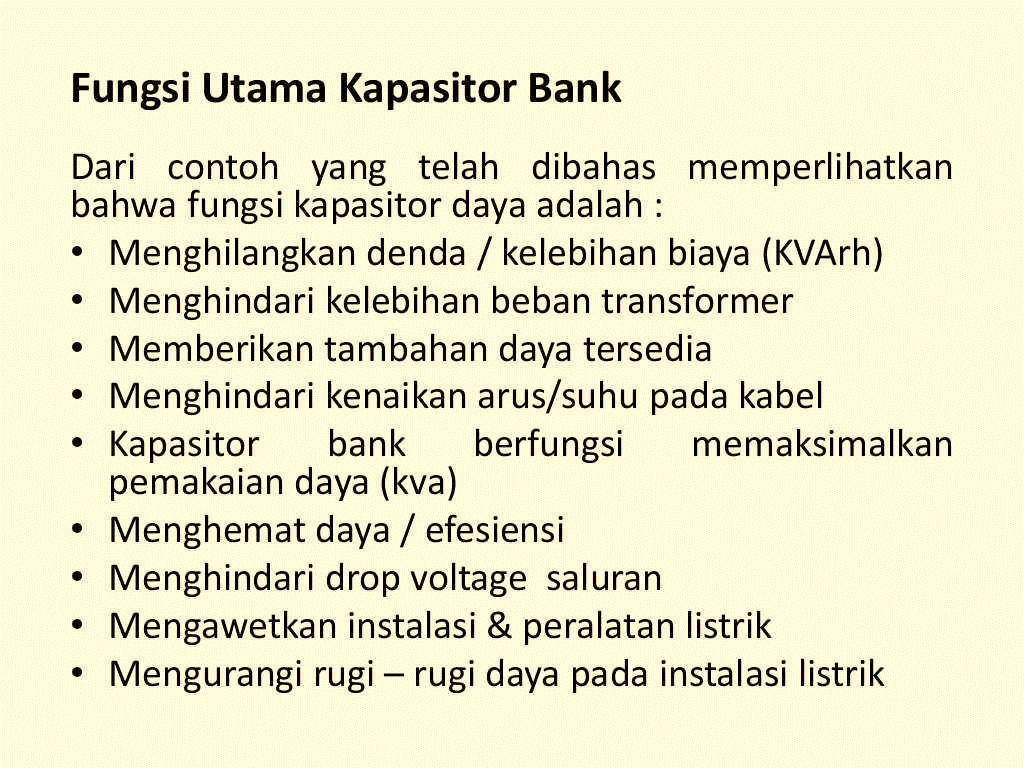 Secara ekonomis dan Teknis,  keuntungan capacitor bank :
Ekonomis :
penurunan biaya listrik yang disebabkan oleh:
penurunan biaya energi reaktif 
penurunan konsumsi energi aktif dalam kWh (rugi-rugi/losses)
Teknis :
penurunan tegangan drop 
peningkatan daya yang tersedia
penurunan rugi-rugi (Joule losses)
Perbaikan kualitas arus listrik bila digunakan sebagai filter harmonik pasif (capacitor + inductance)
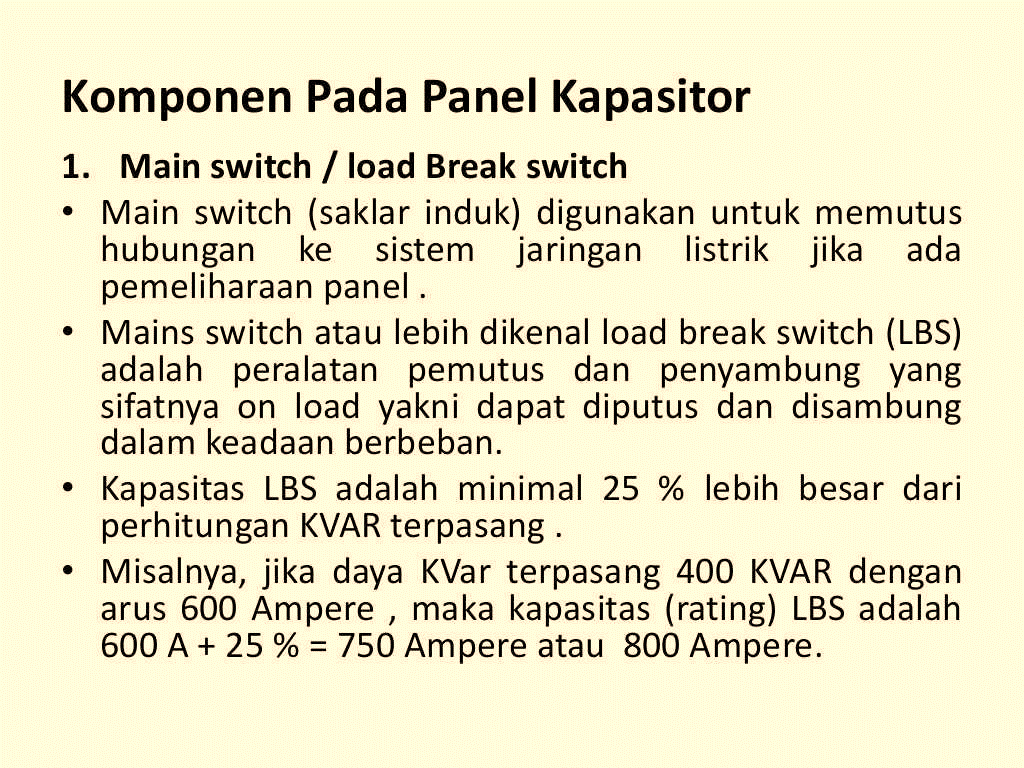 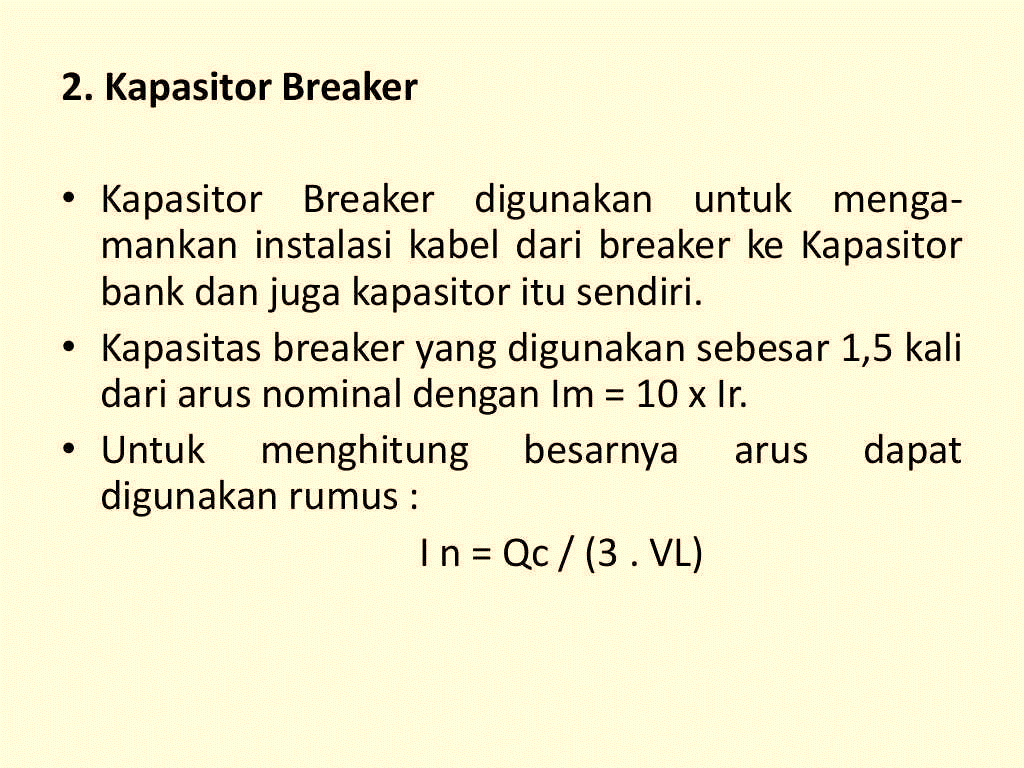 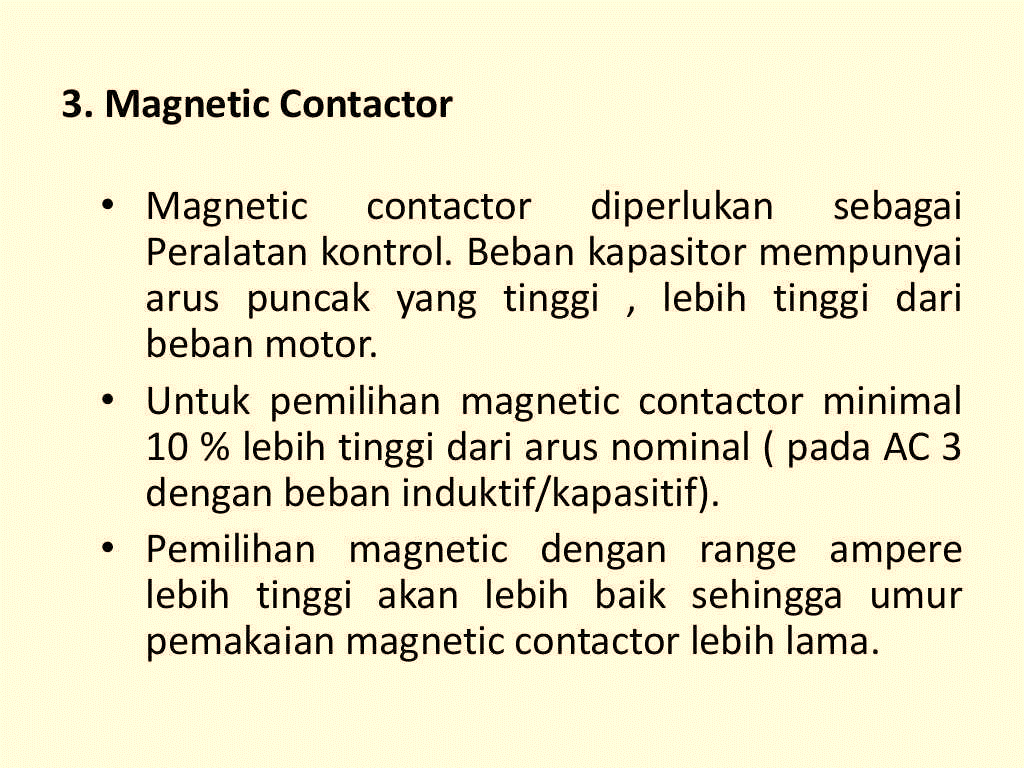 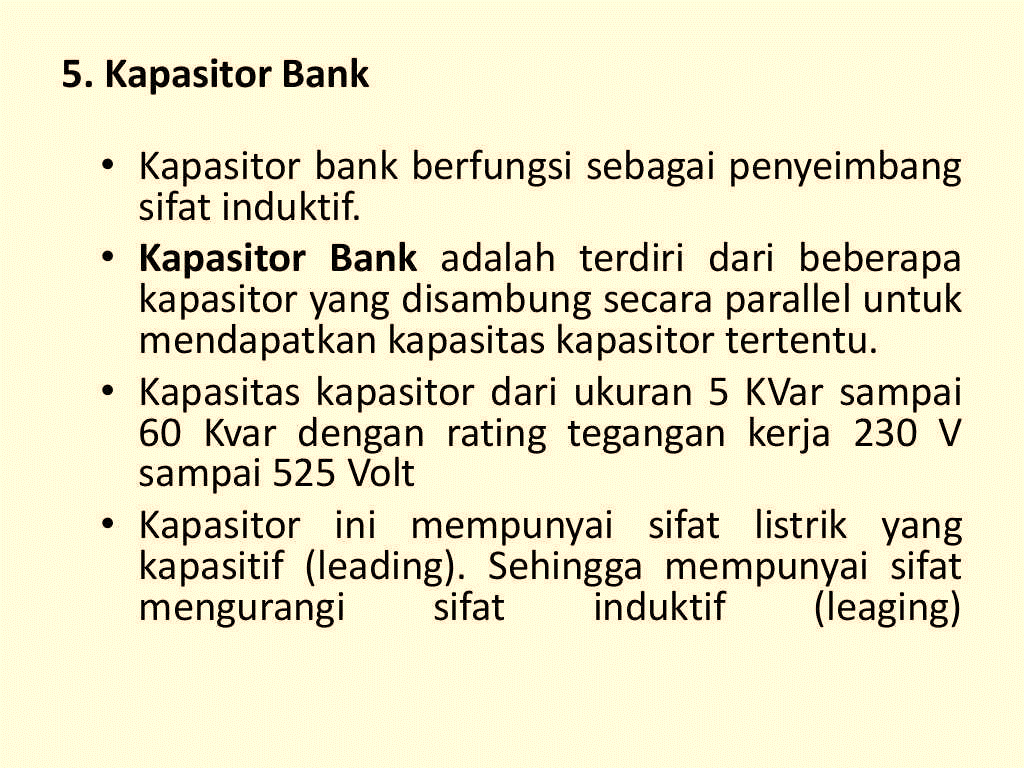 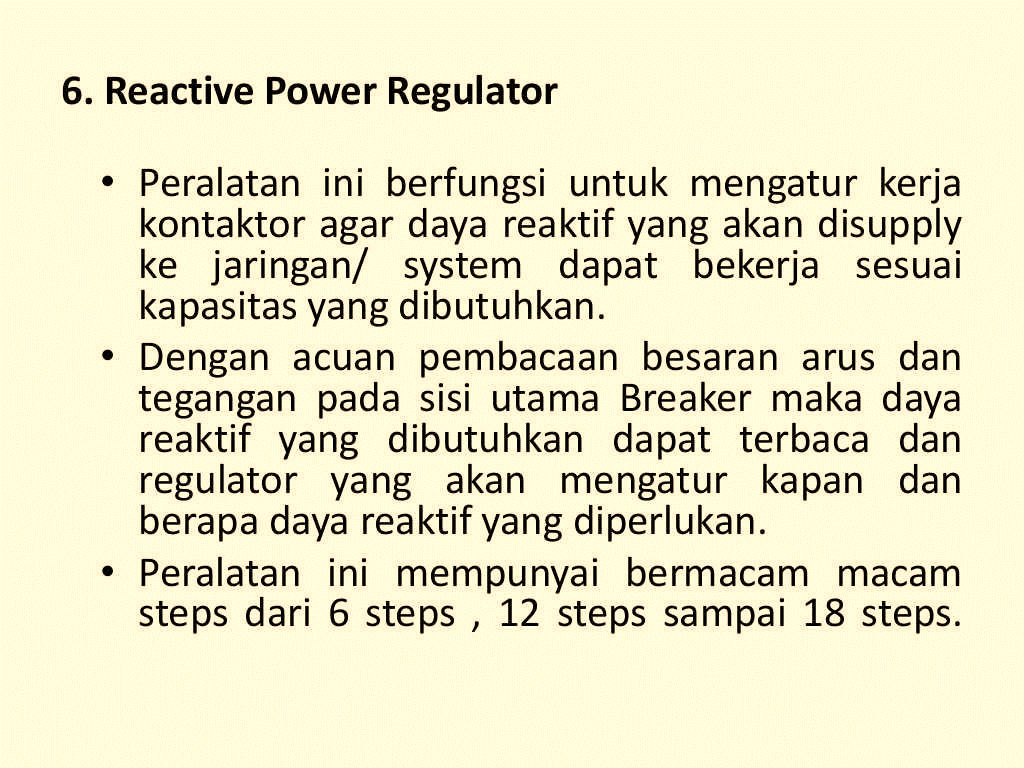 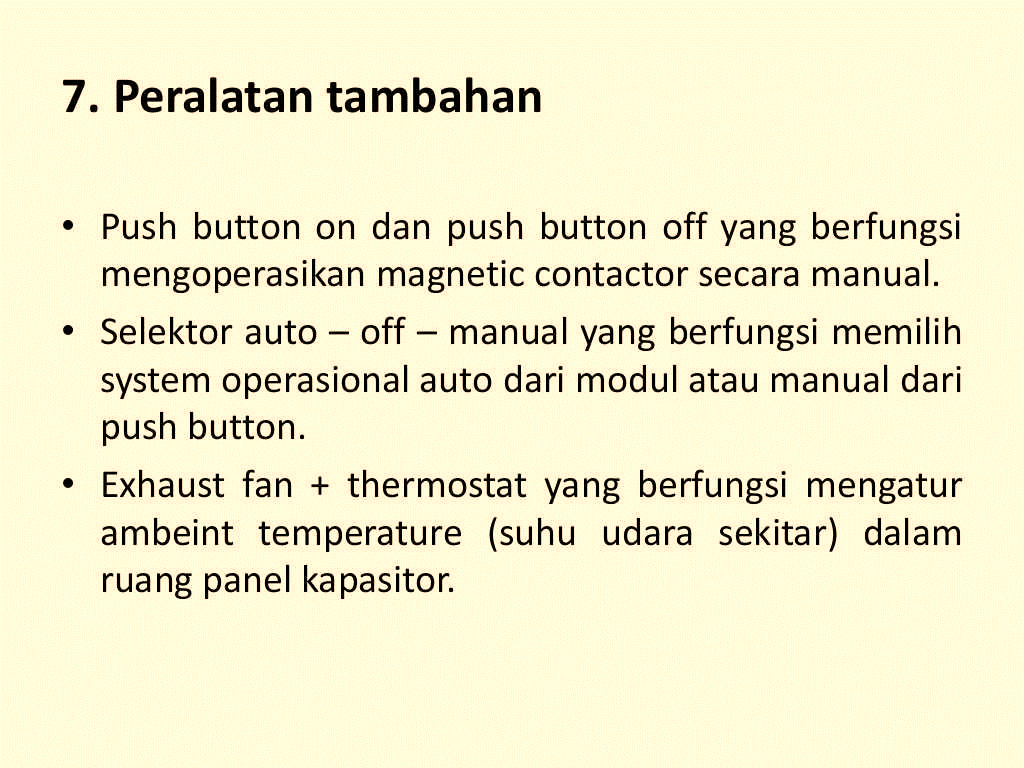 Teknik Perbaikan Faktor Daya
Kompensasi tetap (fixed compensation)
bila rating capacitor bank (kvar) lebih kecil atau sama dengan  15% dari rating transformator yang men-suplai (kVA)
Automatically-controlled stepped capacitor bank
bila rating capacitor bank (kvar) diatas 15% dari rating transformator yang men-suplai (kVA)(daya reaktif di-suplai secara step by step)
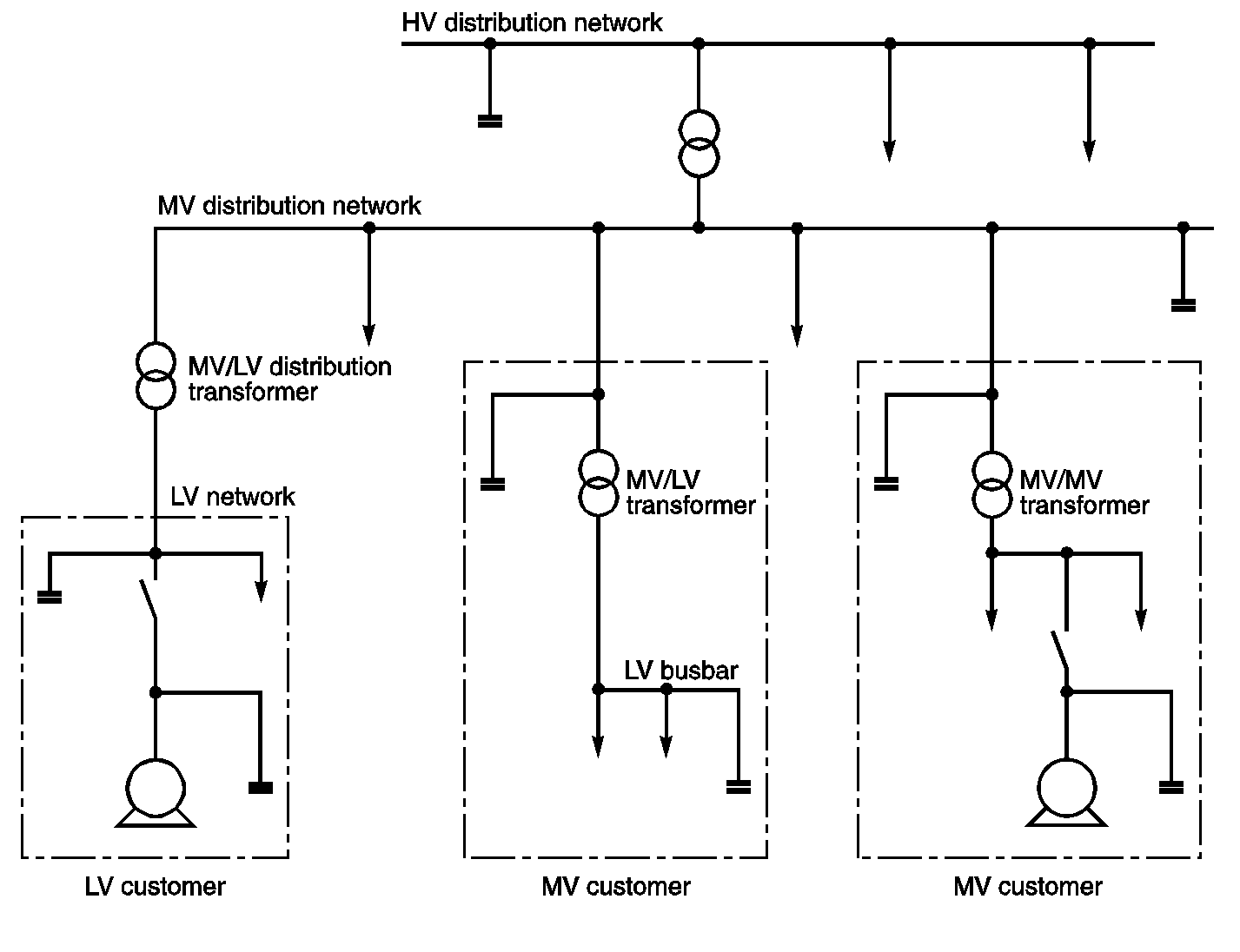 1
2
3
3
4
6
5
6
Dimana capacitor dipasang ?
1. HV capacitor bank on HV transmission network
2. MV capacitor bank on MV distribution network
3. MV capacitor bank for MV consumer
4. regulated or fixed LV capacitor bank for LV consumer
5. LV capacitor bank for MV consumer
6. LV/MV capacitor bank for individual compensation
CONTOH SOAL
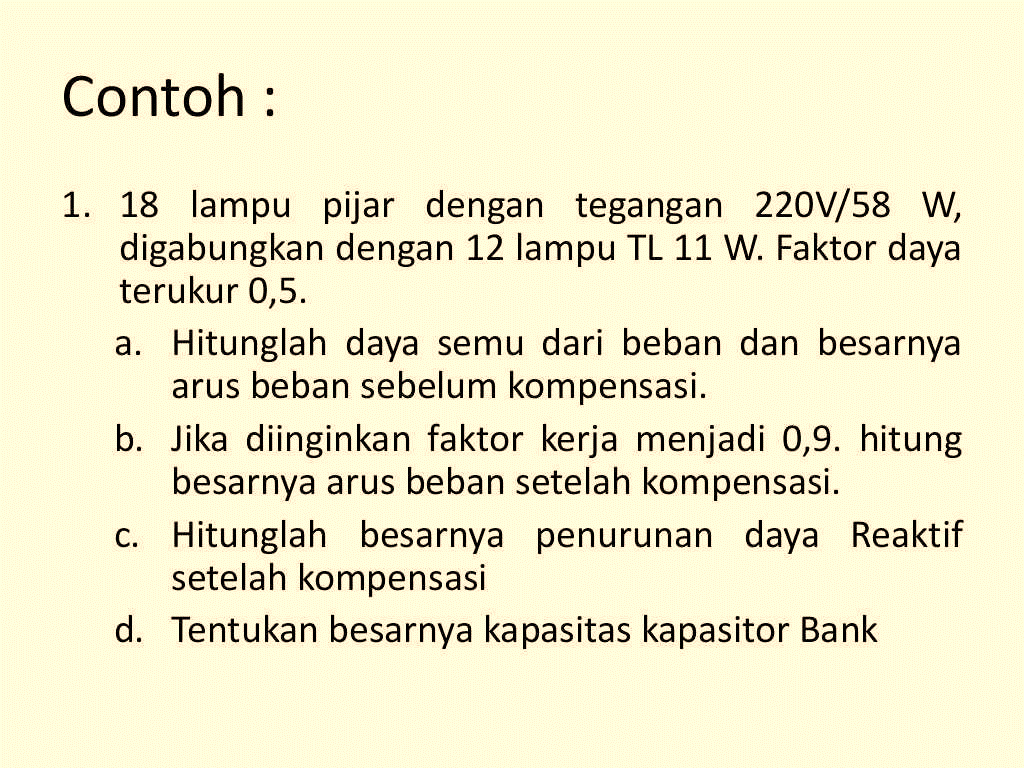 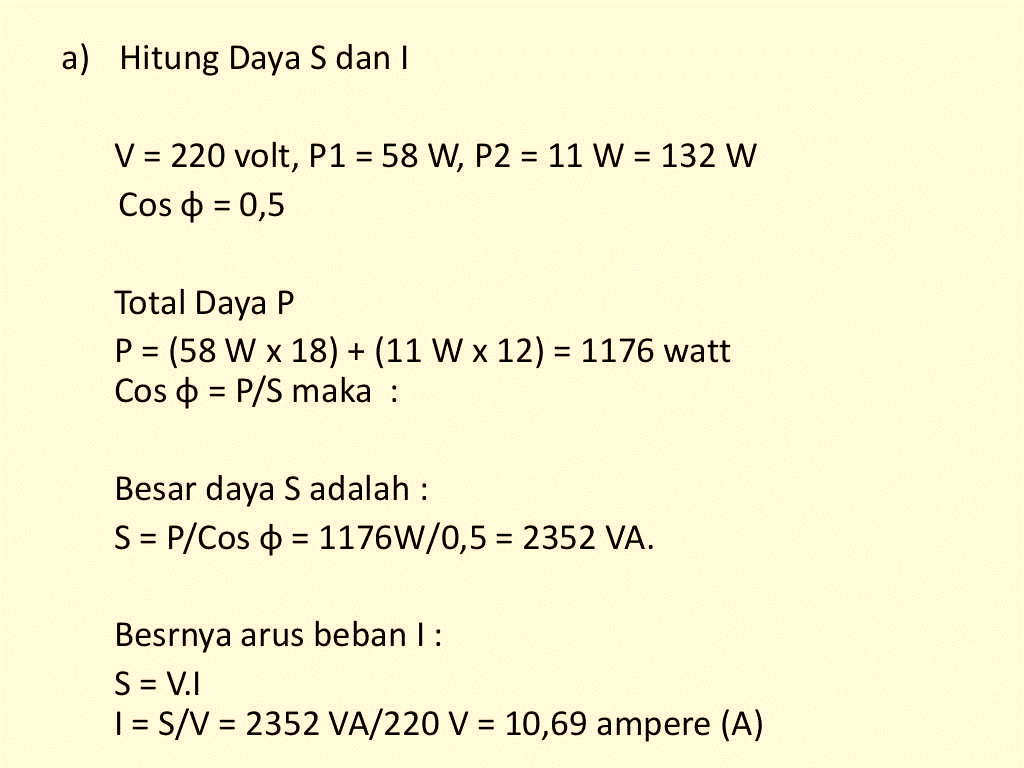 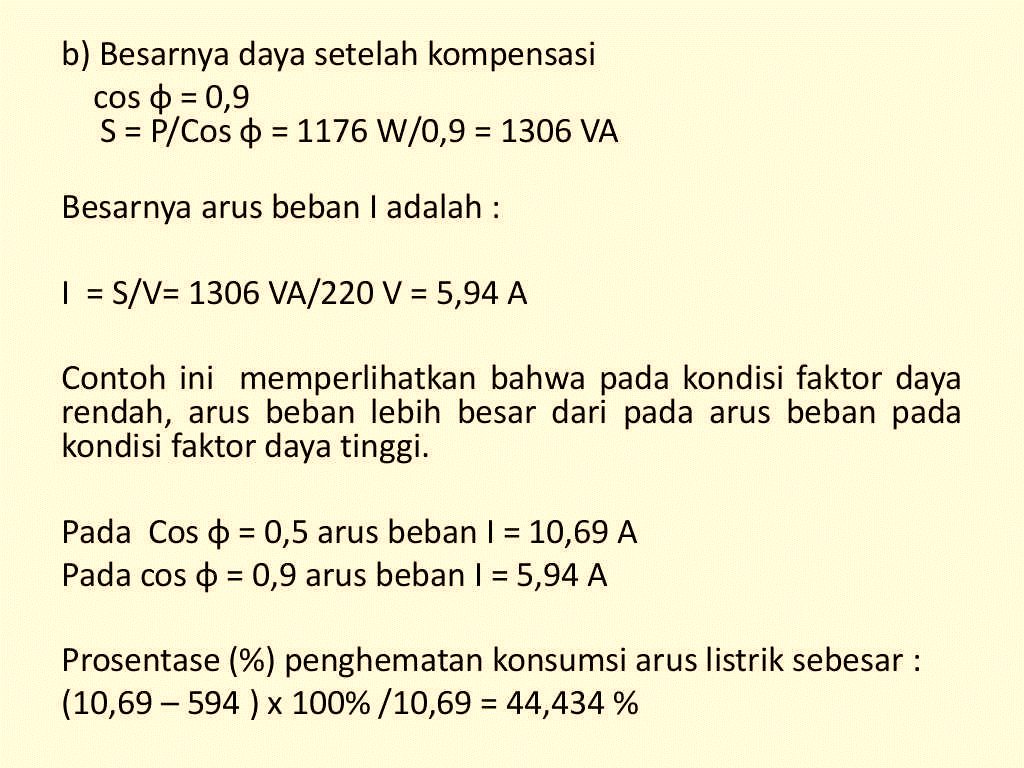 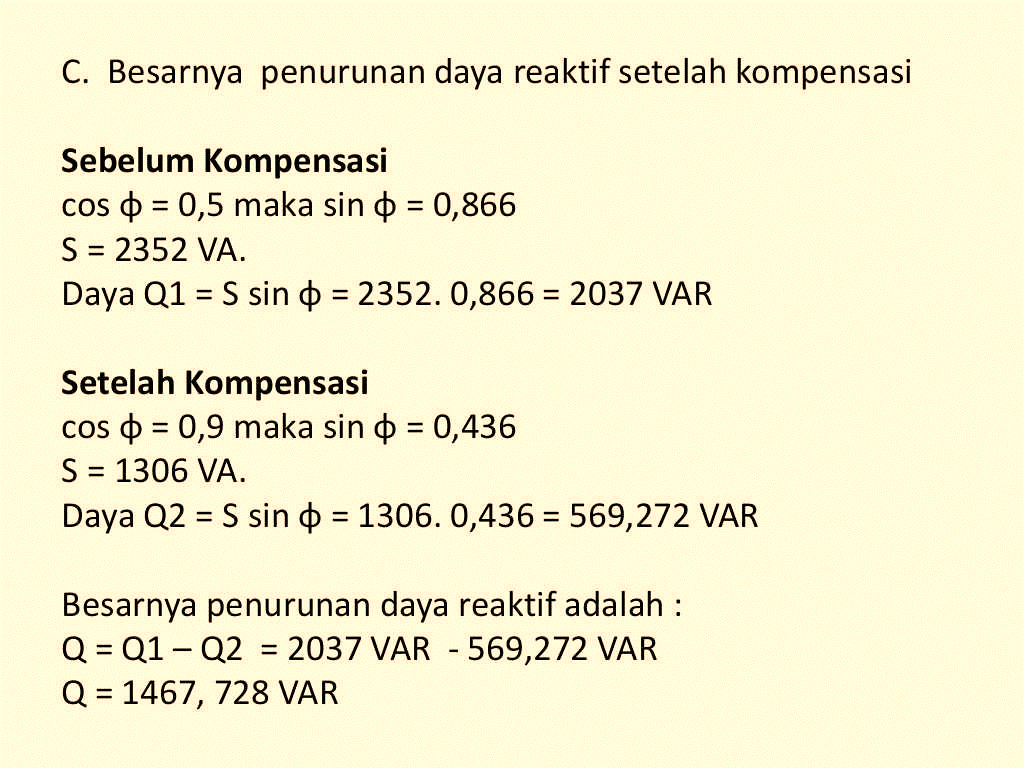 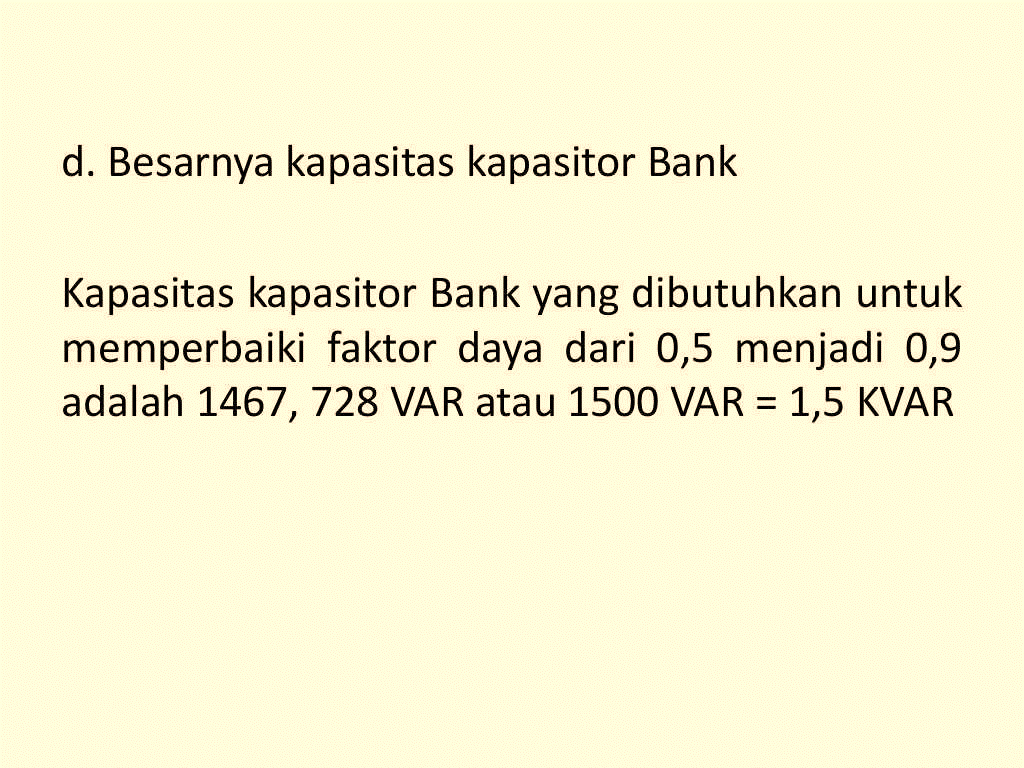 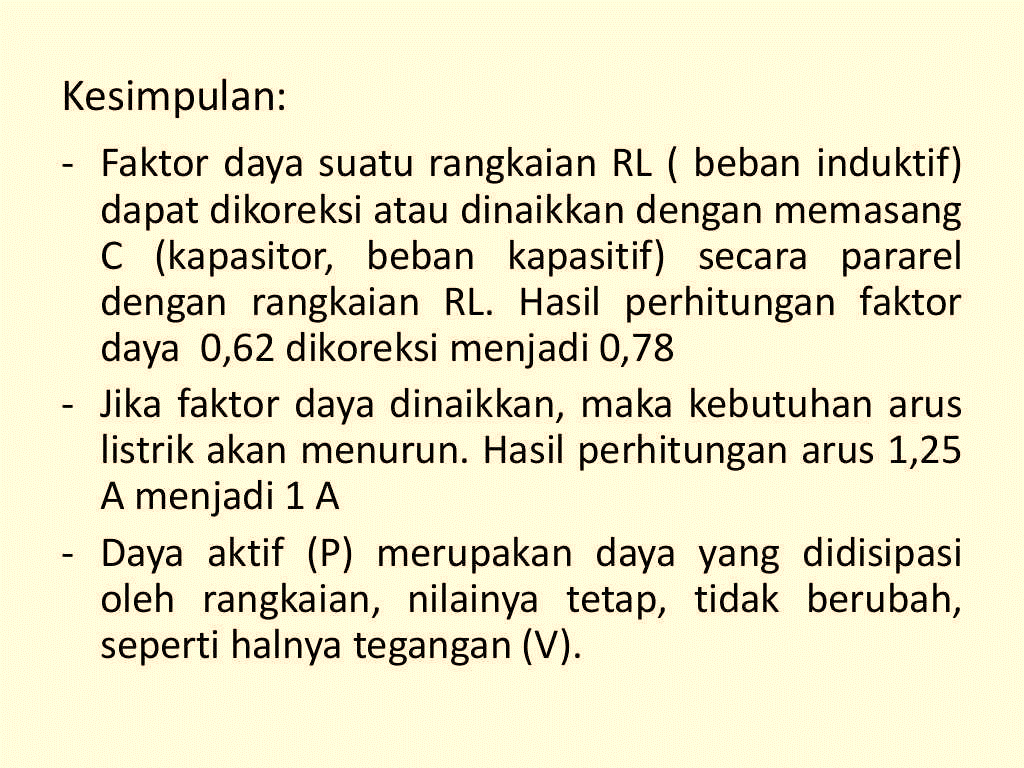